Bitte beachten Sie:
Hellblaue Felder enthalten vorgegebene Beschriftungen.
Hellgelbe Felder sind Eingabefelder. 
Löschen Sie nicht mehr benötigte Arbeitshinweise.
Fügen Sie den Firmennamen in den Masterfolien ein:Ansicht > Folienmaster
Strategie <Firmenname>Schritt 3: Strategie
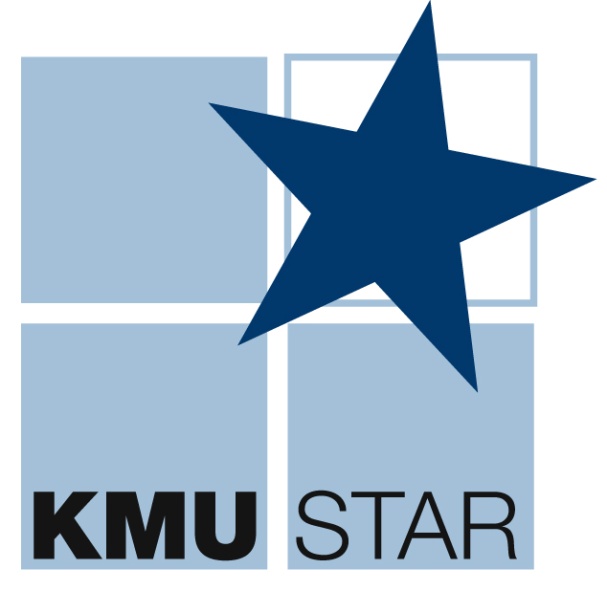 Tragen Sie jeweils das Datum der letzten Änderung ein:Einfügen > Kopf- und Fusszeile > bei Fusszeile: Datum
1
3-Strategie / <Datum>
3 Strategie
3.1	Vision
3.2	Strategische Themen	
3.3	Strategisches Spielfeld
3.4	Strategische Alternativen
3.5	Modellrechnung
3.6	Bewertung
3.7	Auswahl
3.8	Ziele
3.9	Strategische Stossrichtungen
2
3-Strategie / <Datum>
3.1 Vision
?
Schlagzeile
Strategisches Rahmenziel: …?
3
3-Strategie / <Datum>
3.2  Strategische Themen
?
Schlagzeile / Strategische Parameter
?
4
3-Strategie / <Datum>
3.3 Strategisches Spielfeld (1)
Übernehmen Sie hier die Parameter aus 3.2 (Schlagzeile).
Nummerieren Sie die Variationen mit einer Abkürzung jeweils fortlaufend (z.B. für Sortiment: S-Ist, S1, S2, S3 etc.)
Beschreiben Sie die Variationen so gut wie möglich konkret auf einer Zeile.Mögliche Beispiele dazu finden Sie am Schluss dieses Dokuments.
V Kurzbezeichnung der Variation
Schlagzeile
?
5
3-Strategie / <Datum>
3.3 Strategisches Spielfeld (2)
V Kurzbezeichnung der Variation
Schlagzeile
?
6
3-Strategie / <Datum>
3.4 Strategische Alternativen (1)
Übernehmen Sie die Variationskürzel und –beschreibungen aus 3.3.
V Kurzbezeichnung der Variation
Schlagzeile
?
7
3-Strategie / <Datum>
3.4 Strategische Alternativen (2)
V Kurzbezeichnung der Variation
Schlagzeile
?
8
3-Strategie / <Datum>
3.5 Modellrechnung – Ist-Konzept
9
3-Strategie / <Datum>
Füllen Sie für jede strategische Alternative eine solche Folie aus und nummerieren diese fortlaufend.Dazu duplizieren Sie die Folie und ändern die Bezeichnungen.
3.5 Modellrechnung – Alternative …
10
3-Strategie / <Datum>
3.6 Bewertung
Folie mit 3 Alternativen. Falls Sie 4 oder 5 Alternativen entwickelt haben, benützen Sie eine der folgenden zwei Folien.
Zusammenfassende Bewertung der Unterkriterien (Umsatz, Erfolg, Rentabilität).
Bewerten Sie analog die Unterkriterien „Realisierbarkeit“ und „Strategische Aspekte“ in den entsprechenden Zeilen.
Bewerten sie hier zusammenfassend die drei Hauptkriterien.
Bewertungsraster: ++ sehr gut     + gut     0  weder gut noch schlecht      - schlecht     - - sehr schlecht
Schlagzeile
?
11
3-Strategie / <Datum>
3.6 Bewertung
Folie mit 4 Alternativen.
Zusammenfassende Bewertung der Unterkriterien (Umsatz, Erfolg, Rentabilität).
Bewerten Sie analog die Unterkriterien „Realisierbarkeit“ und „Strategische Aspekte“ in den entsprechenden Zeilen.
Bewerten sie hier zusammenfassend die drei Hauptkriterien.
Bewertungsraster: ++ sehr gut     + gut     0  weder gut noch schlecht      - schlecht     - - sehr schlecht
Schlagzeile
?
12
3-Strategie / <Datum>
3.6 Bewertung
Folie mit 5 Alternativen.
Zusammenfassende Bewertung der Unterkriterien (Umsatz, Erfolg, Rentabilität).
Bewerten Sie analog die Unterkriterien „Realisierbarkeit“ und „Strategische Aspekte“ in den entsprechenden Zeilen.
Bewerten sie hier zusammenfassend die drei Hauptkriterien.
Bewertungsraster: ++ sehr gut     + gut     0  weder gut noch schlecht      - schlecht     - - sehr schlecht
Schlagzeile
?
13
3-Strategie / <Datum>
3.7 Auswahl
Ist-Konzept:	...
 
Alternative A:	...
Schlagzeile
?
14
3-Strategie / <Datum>
3.8 Ziele
Schlagzeile
?
15
3-Strategie / <Datum>
3.9 Strategische Stossrichtungen
?
Schlagzeile
?
16
3-Strategie / <Datum>
Fiktive Beispiele für Spielfeld-Variationen (Schritt 3.3)
17
3-Strategie / <Datum>
3.3 Strategisches Spielfeld: Beispiele (1)  Sortiment
V Kurzbezeichnung der Variation
18
3-Strategie / <Datum>
3.3 Strategisches Spielfeld: Beispiele (2)  Markt
V Kurzbezeichnung der Variation
19
3-Strategie / <Datum>
3.3 Strategisches Spielfeld: Beispiele (3)  interne Faktoren
V Kurzbezeichnung der Variation
20
3-Strategie / <Datum>
3.3 Strategisches Spielfeld: Beispiele (4)  interne Faktoren
V Kurzbezeichnung der Variation
21
3-Strategie / <Datum>
3.3 Strategisches Spielfeld: Beispiele (5)  interne Faktoren
V Kurzbezeichnung der Variation
22
3-Strategie / <Datum>